GRIT: Enhancing Multi-GPU Performance with Fine-Grained Dynamic Page Placement
Yueqi Wang*1, Bingyao Li*1, Aamer Jaleel2, Jun Yang1, Xulong Tang1
1University of Pittsburgh, 2NVIDIA
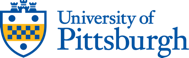 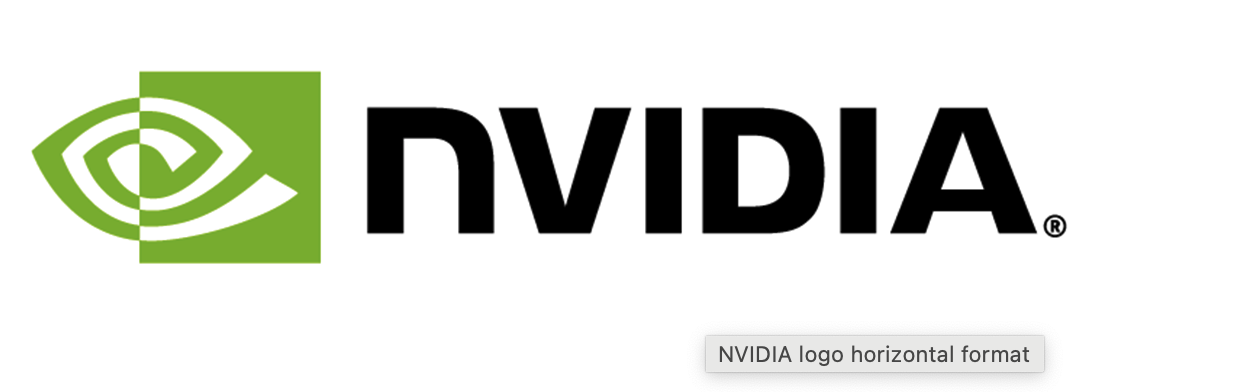 Multi-GPU is Popular
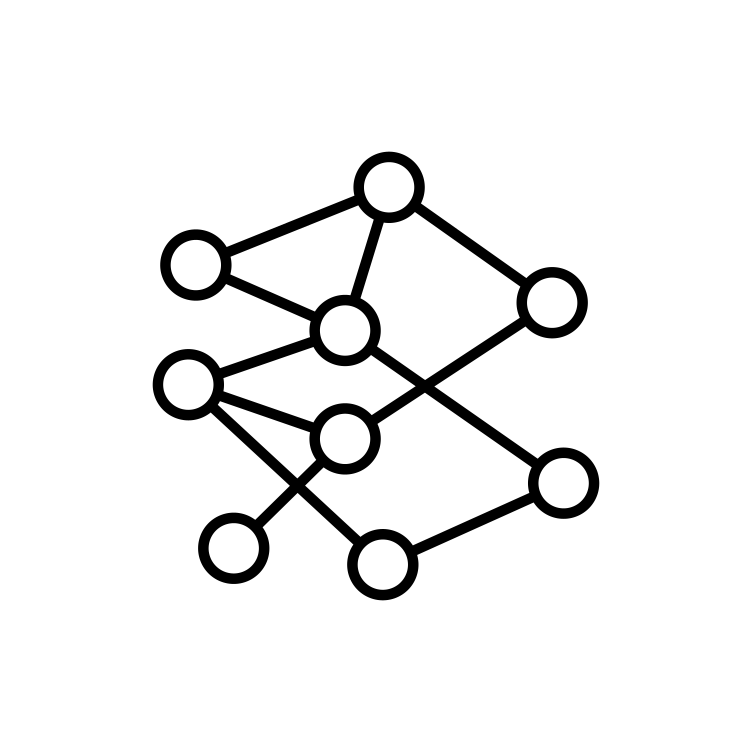 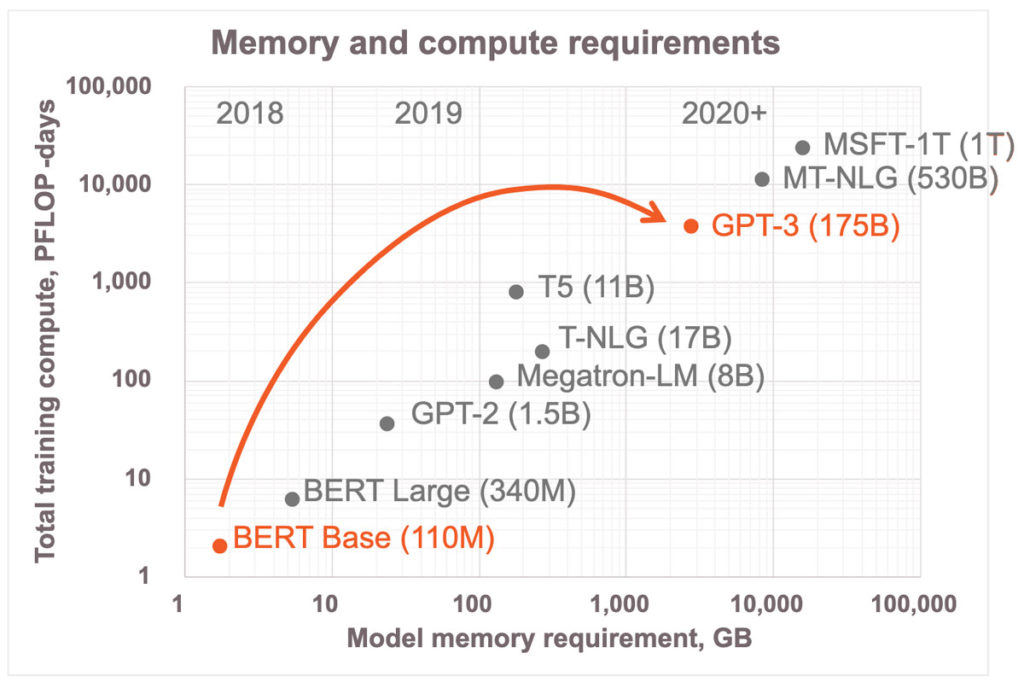 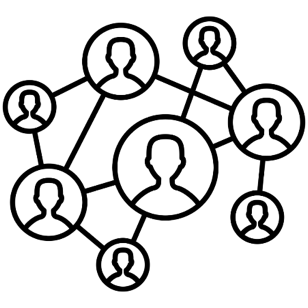 DNN
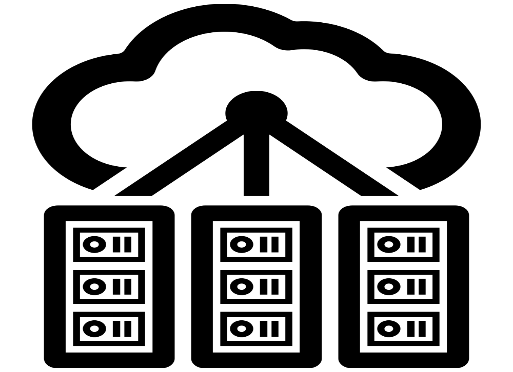 Graph Processing
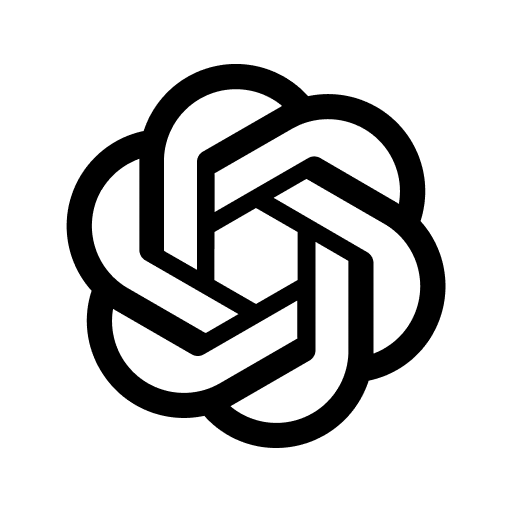 ChatGPT
Datacenter Workloads
Ever-growing application complexity and input dataset sizes.
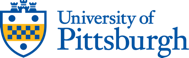 2
[1] https://www.cerebras.net/blog/harnessing-the-power-of-sparsity-for-large-gpt-ai-models
[Speaker Notes: Gpus are dominating and getting popular in many application fields, such as xxxx

as you might notice, the recent nvidia stock has a rocket spiking in the market. 

However, we all witness that the applications are getting much more complicated and large-scale. the right figure using deep learning model as exmples and plots computing power and memory compacity requirement over years.

clearly, this is far beyond the capability of a single GPU .]
Multi-GPU is Popular
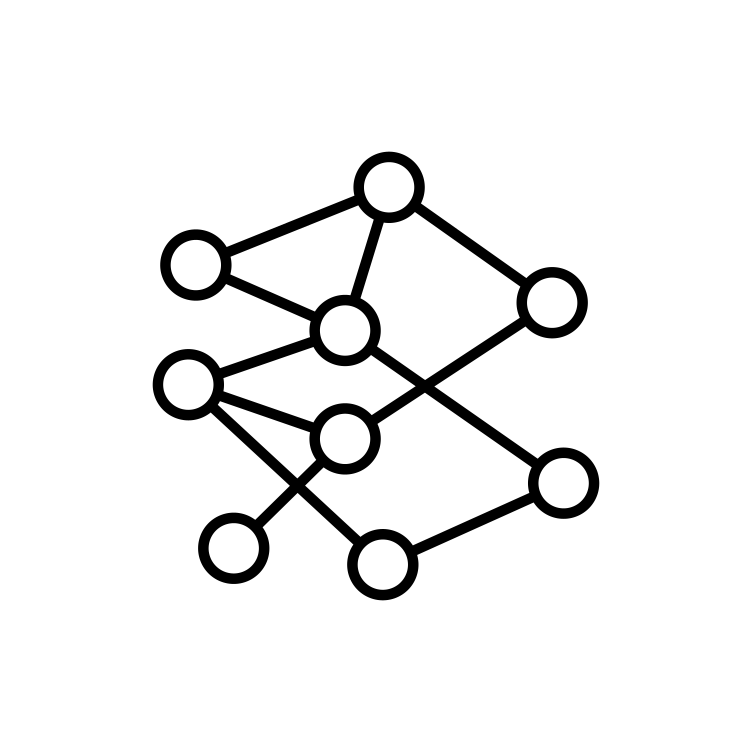 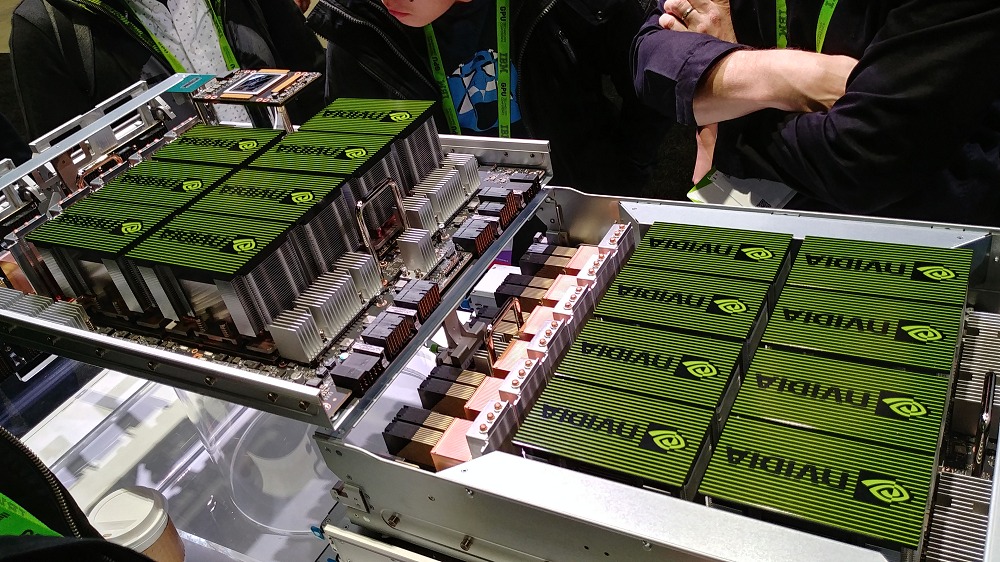 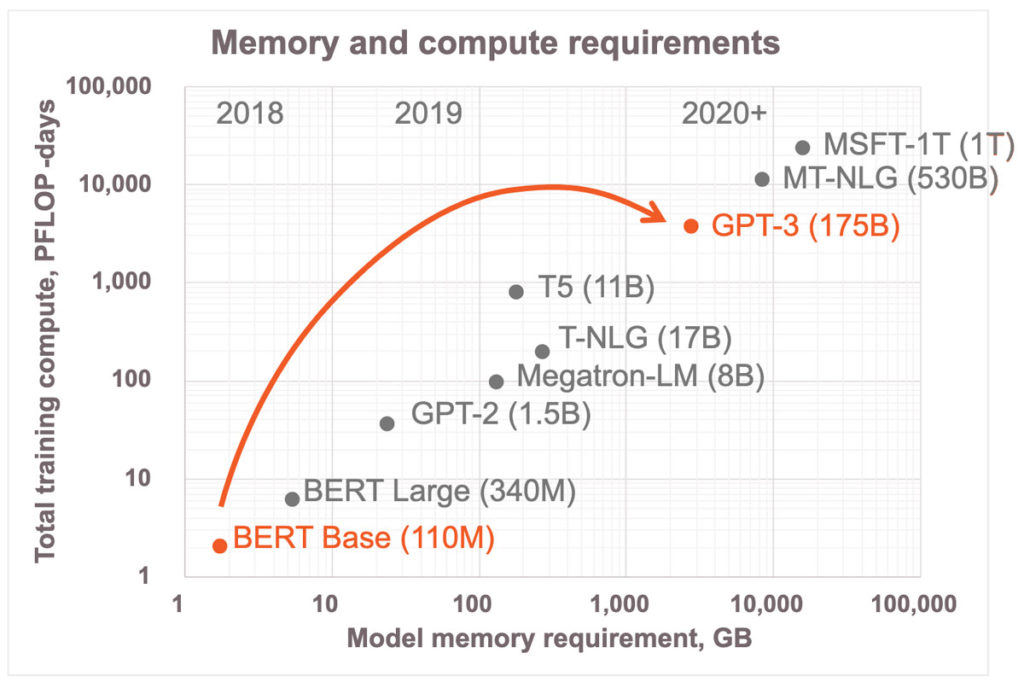 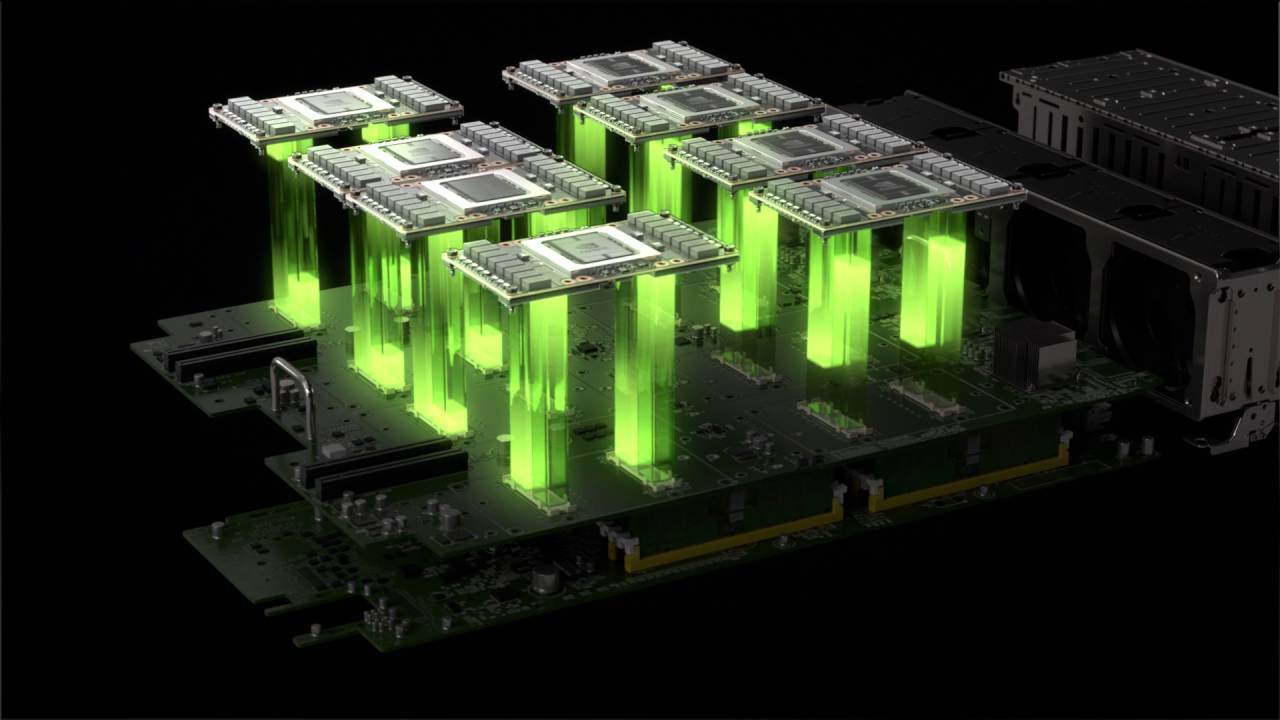 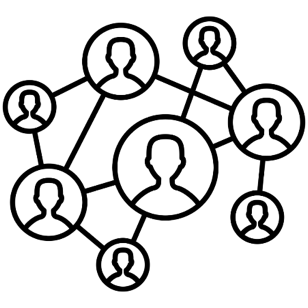 Multi-GPU is here  !    (NVIDIA DGX, Intel Xe)
DNN
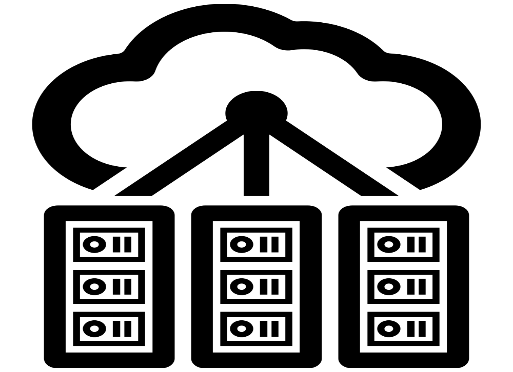 Graph Processing
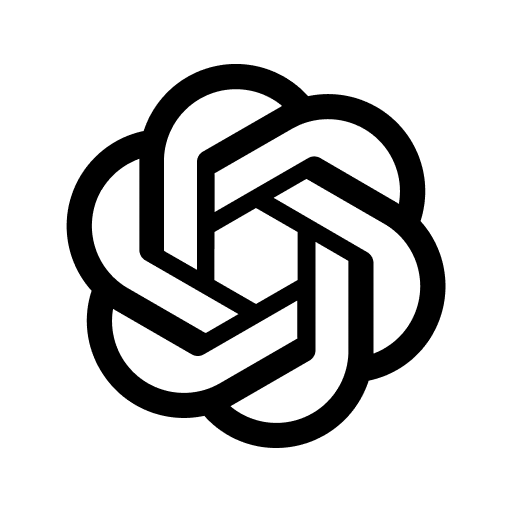 ChatGPT
Datacenter Workloads
Ever-growing application complexity and input dataset sizes.
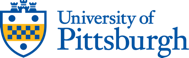 3
[1] https://www.cerebras.net/blog/harnessing-the-power-of-sparsity-for-large-gpt-ai-models
UVM for Multi-GPU
Growing trend of multi-GPUs leveraging Unified Virtual Memory (UVM)
CPU
GPU
GPU
GPU
CPU
…
…
…
Compatibility
Simplify development & deployment
Global pointer to devices
Heterogeneity
Unified Memory
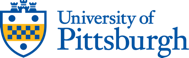 4
[Speaker Notes: To harness the advantages of multi-GPU systems, increasing trend

provides single memory space for the applications 

there are plenty of benefits from UVM.]
Multi-GPU Scalability
Why performance gap:
x
NUMA data access
Data transfer

Address translation

                 ……
x
x
2.4x
1.8x
x
x
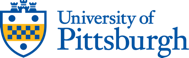 [2] https://developer.nvidia.com/blog/easy-multi-gpu-deep-learning-digits-2/
5
[Speaker Notes: However, we all know there is no free-lunch. The UVM comes with its cons. 

Delivered performance doesnot scale with the number of GPUs]
Multi-GPU Page Placement Schemes
1. On-Touch Migration:  Request, Migrate.
Request
GPU0
GPU0
GPU1
GPU1
Page
Page
GPU0
Migrate
GPU1
UVM Driver
GPU0
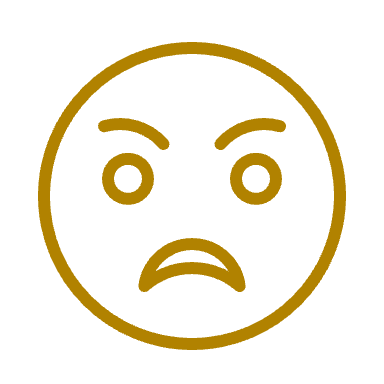 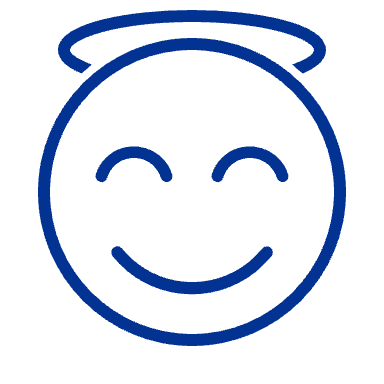 Every memory access is local
Ping-Pong effect
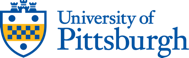 6
Multi-GPU Page Placement Schemes
2. Access Counter-based Migration: Reaching threshold, Migrate.
Request
GPU1
Page
GPU0
GPU0
GPU1
Page
Page
+1
Access counter
+1
+1
Migrate
> Threshold
UVM Driver
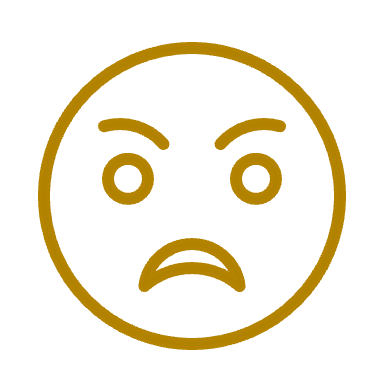 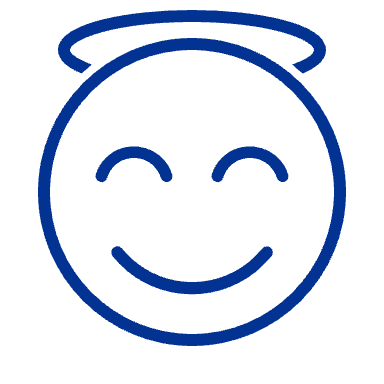 Reduce Ping-Pong migration
Substantial remote access
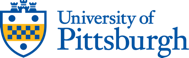 7
Multi-GPU Page Placement Schemes
3. Page Duplication: Read, Duplicate.
Read
Write
GPU2
GPU0
GPU1
GPU0
GPU1
Page
Page
Page
Page
Page
Duplicate
Protection
fault
Page invalidation
UVM Driver
UVM Driver
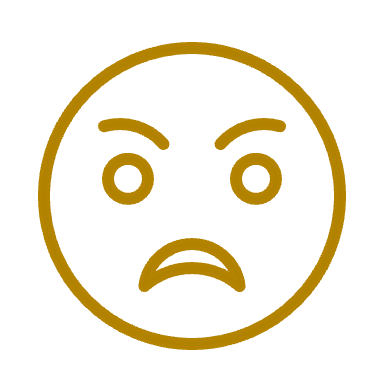 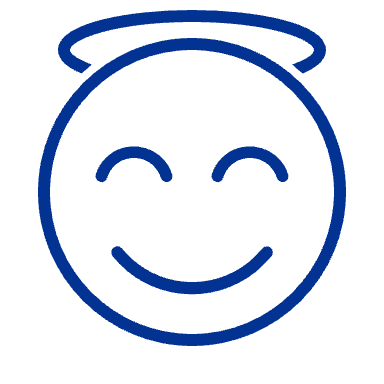 Reduce migration & remote access
Significant collapsing overhead
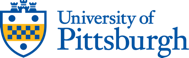 8
Performance of Page Placement Schemes
No “one-size-fits-all” page placement scheme
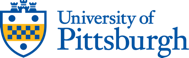 9
Page Access Characteristics
The page-sharing / read-write patterns vary within the same application
A dynamic page placement scheme that can accommodate variations in page access characteristics
Read / Write
Private / Share
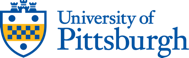 10
Problem Summary
Problem:
Delivered performance is constrained by NUMA overhead
No “one-size-fits-all” page placement scheme
Goal:
Effectively reduce NUMA overhead in multi-GPU by determining 
page placement scheme at runtime
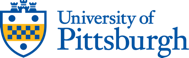 11
GRIT (Fine-GRained dynamIc page placemenT)
Scheme change
metric
Dynamically determine page placement scheme at runtime
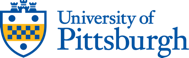 12
[Speaker Notes: propose GRIT, 
to dynamically determine scheme
when the scheme is identified as improper and should change, so in other words, it’s important to know the metric of scheme change]
GRIT – Scheme Change Metric
Request
Write
GPU0
Page duplication should 
be avoided
Current scheme is unsuitable
page protection fault
local page fault
UVM Driver
Page
Indicator: Number of page faults (local page fault & page protection fault)
UP
UP
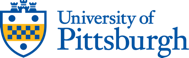 13
[Speaker Notes: suppose using on-touch as default scheme, 

indicate multiple gpu access the same page, current on-touch is not suitable, maybe a page duplication is suitable to enable pages presented in several devices.

high write collapsing overheads should be avoided.

we employ the page fault as an indicator to trigger the scheme change]
GRIT: Dynamic Page Placement Scheme
Scheme change
metric
How to track information ?
Dynamically determine page placement scheme at runtime
Fault-Aware Initiator
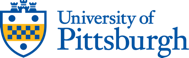 14
GRIT – Page Attribute Table and Cache (PA-Table & Cache)
Write back
CPU Memory
PA-Cache
…
Way 0
Way 3
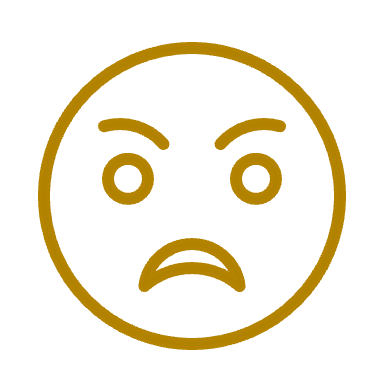 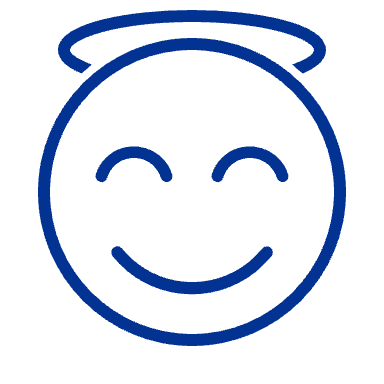 Facilitate lookup
Additional memory access
Write allocate
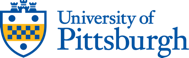 15
[Speaker Notes: design page attributes and track the number of page faults read/write. when a page fault received by UVM driver, it need to check the PA-table. However, each fault will check table in memory

hottest, latest]
GRIT: Dynamic Page Placement Scheme
Which scheme to change to ?
Scheme change
metric
How to track information ?
Dynamically determine page placement scheme at runtime
Fault-Aware Initiator
PA-Table &
PA-Cache
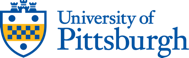 16
GRIT – Which Scheme
On-touch
FC Reach threshold?
Get access information from PA-Table /PA-Cache
True
Scheme information is stored in host PTE.
Change Scheme
All read?
True
False
Duplication
Access-counter
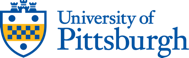 17
GRIT: Dynamic Page Placement Scheme
Which scheme to change to ?
Scheme change
metric
How to track information ?
Dynamically determine page placement scheme at runtime
Fault-Aware Initiator
PA-Table &
PA-Cache
Scheme Decision Mechanism
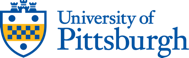 18
[Speaker Notes: three technique works together to achieve dynamic page placement]
GRIT: Dynamic Page Placement Scheme
Performance gap due to improper scheme before trigger scheme change
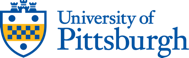 19
[Speaker Notes: Is this good enough to solve the problem/is the problem completely resolved? the answer is Not really. 

As one can observe, while GIRT-dynamic performs good in application such as c2D, it is worse than duplication in application such mm. 

Why is that? well, our approach uses the page fault number to capture and change the scheme, it needs to accumulate the fault counts to reach the threshold. This is, kind of we call learning phase. since for each page, we need to learn the behavior individually in page grunularity, this learning overheads can dominating and offset the performance gains.]
Page Attributes Characterization
The neighboring pages tend to exhibit similar access attributes
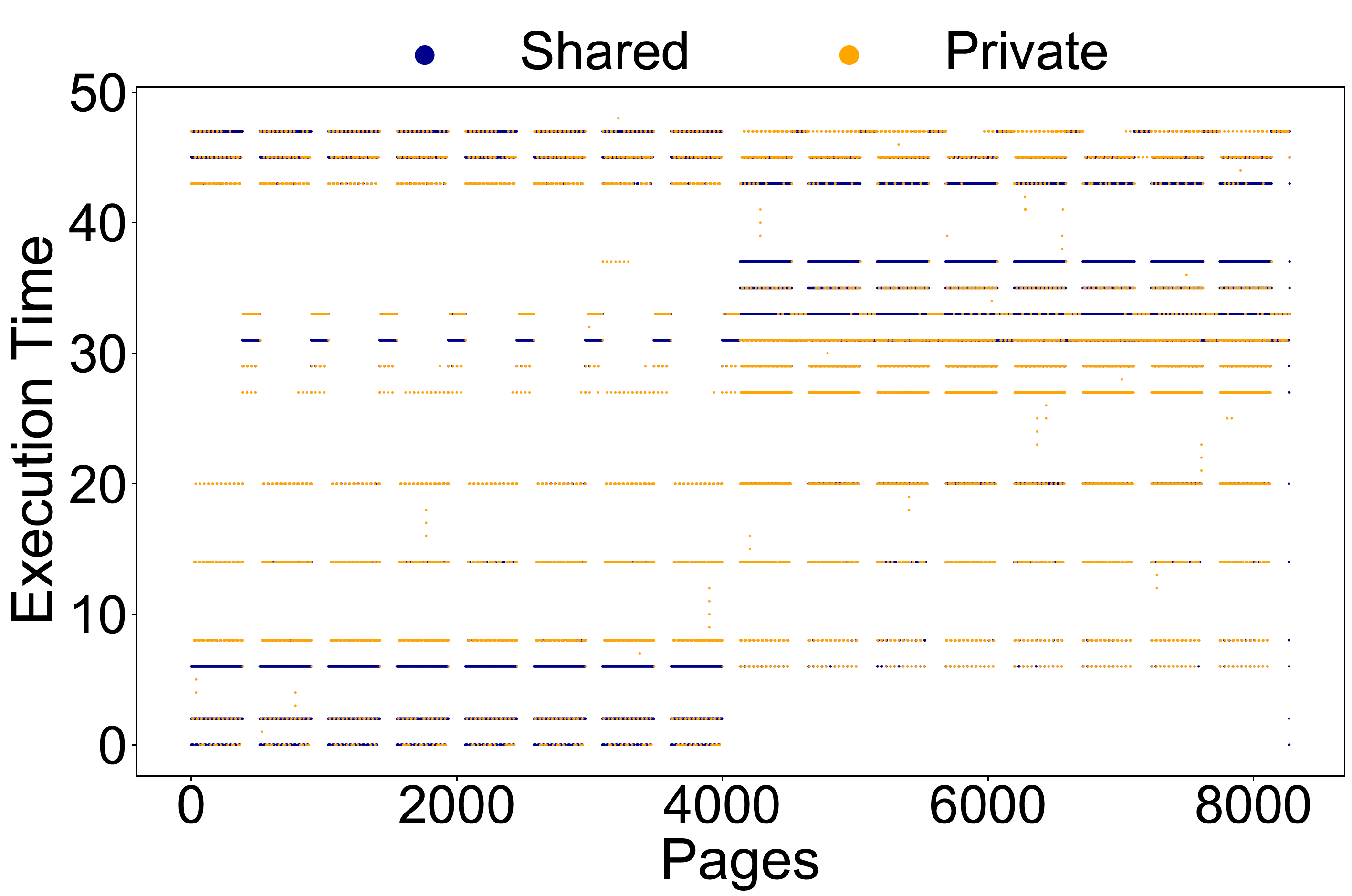 Proactively determine page placement scheme 
for neighboring pages
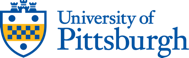 20
[Speaker Notes: Then what can we do. Well, we can use larger granularity to amortize the learning overheads. But is there any opportunity for that?


look from bottom to top, the attributes of specific pages change over time
even though the attributes changes, neighboring pages exhibit similar page attributes.]
GRIT: Neighboring-Aware Prediction
Which scheme to change to ?
Scheme change
metric
How to track information ?
Proactively decide 
neighboring scheme
Dynamically determine page placement scheme at runtime
Fault-Aware Initiator
PA-Table &
PA-Cache
Neighboring-Aware Prediction
Scheme Decision Mechanism
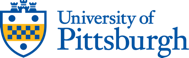 21
[Speaker Notes: neighboring aware prediction]
GRIT: Neighboring-Aware Prediction
Page Table
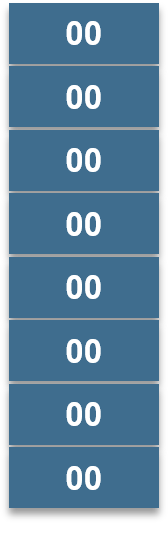 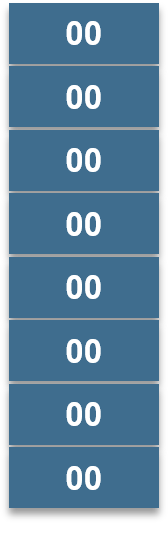 00
00
00
00
00
00
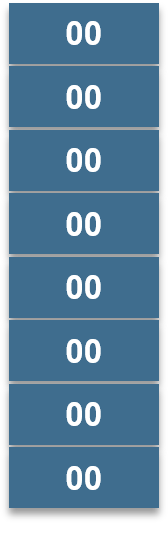 00
00
00
Recursively
Promote
Promote
00
00
00
01
00
01
01
00
01
01
00
01
10
00
00
…
32KB page group
VPN
Scheme
256KB page group
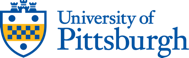 22
GRIT – Put All Together
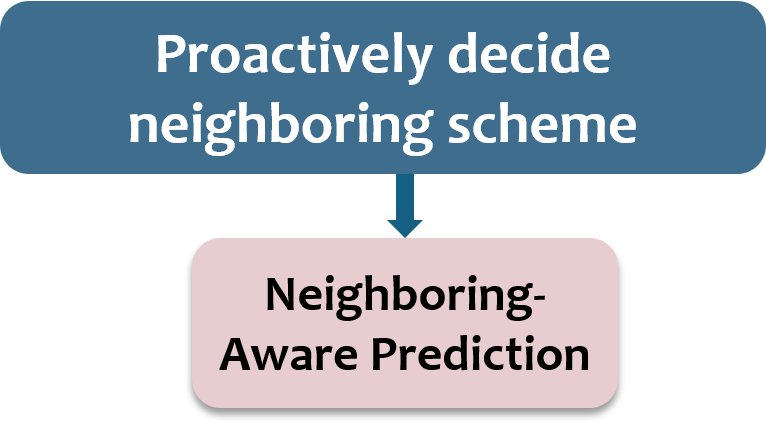 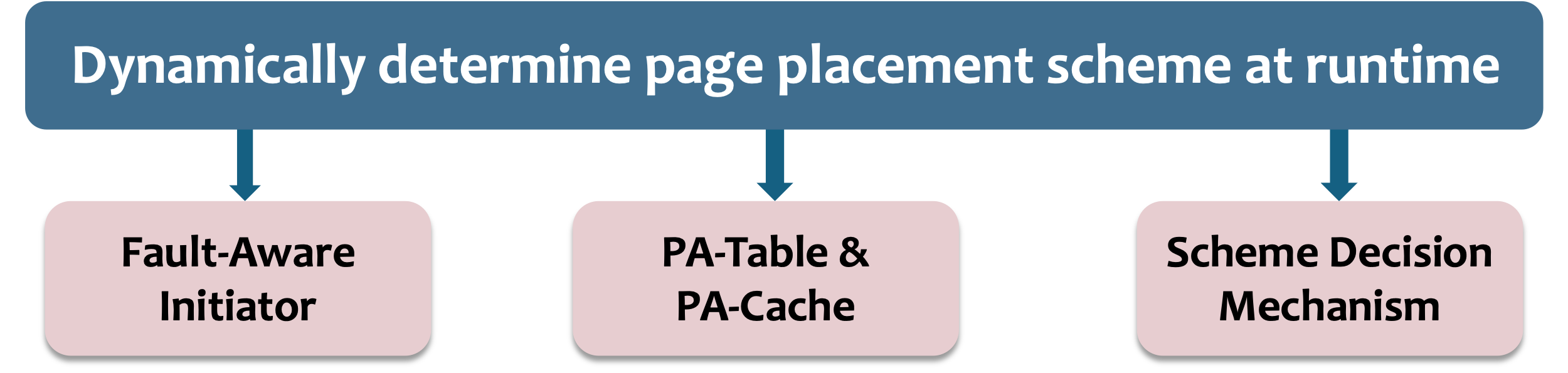 Yes, 
change scheme
UVM Driver
No, resolve fault
Fault reach threshold？
resolve fault
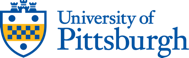 23
Methodology
Simulator:   MGPUSim [ISCA 19’]


Workloads:   8 applications from Hetero-Mark, AMDAPPSDK , SHOC, and DNN Mark benchmark suites, including random, adjacent, and scatter-gather access patterns.



Detailed page placement scheme modeling in paper
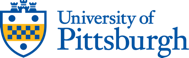 24
Evaluation – Overall Performance
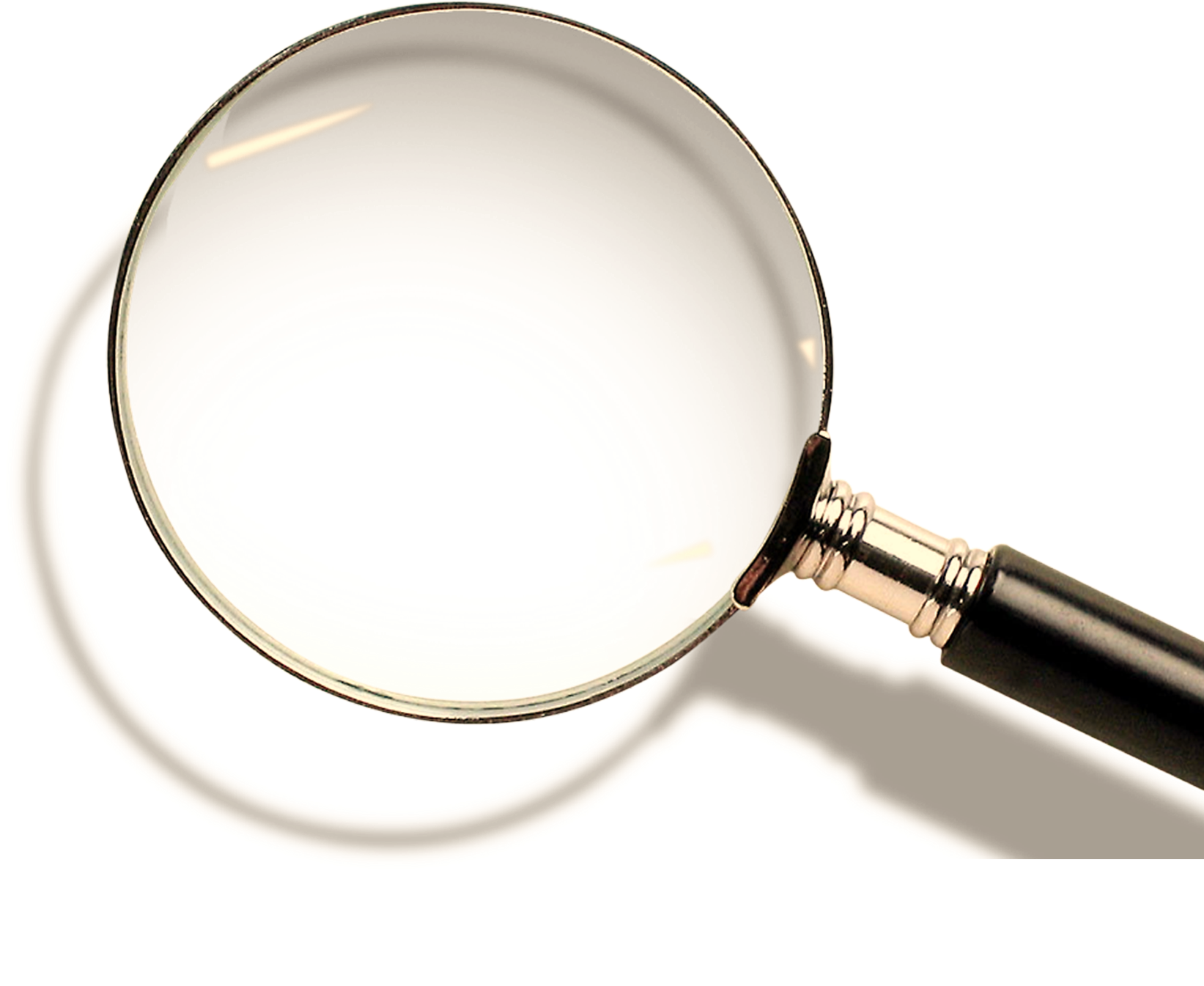 GRIT achieves 60%, 49%, and 29% performance improvement compared to uniformly employing on-touch, access counter-based, and page duplication scheme.
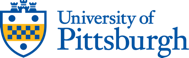 25
Evaluation – Scheme Breakdown
GRIT is able to distinguish page attributes and consistently select 
the most suitable scheme accordingly.
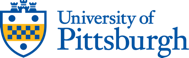 26
Summary
Problem: NUMA overheads in multi-GPU systems
No “one-size-fits-all” page placement scheme
GRIT:
Dynamic page placement scheme determines schemes  in a fine-grained manner
Neighboring-aware prediction proactively determines adjacent page scheme
Improves performance by 60% on average.
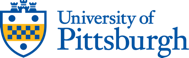 27
Thanks! Q&A
GRIT: Enhancing Multi-GPU Performance with Fine-Grained Dynamic Page Placement
Yueqi Wang*1, Bingyao Li*1, Aamer Jaleel2, Jun Yang1, Xulong Tang1
1University of Pittsburgh, 2NVIDIA
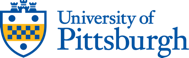 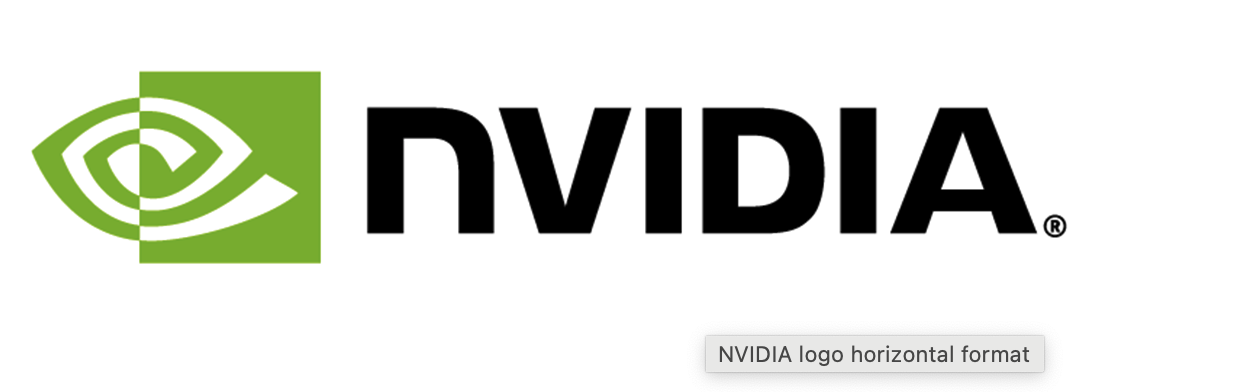 28
GRIT (Fine-GRained dynamIc page placemenT)
Dynamically determine scheme at runtime
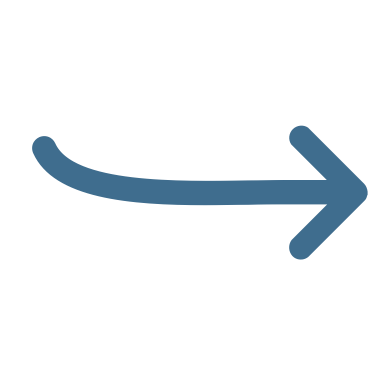 Key Observations:
1
2
Page-sharing patterns vary among/within application
Neighboring pages exhibit similar access attributes
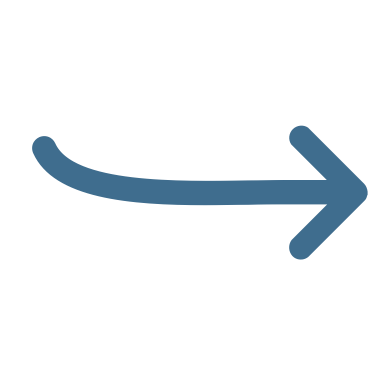 Proactively decide neighboring scheme
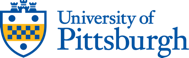 29